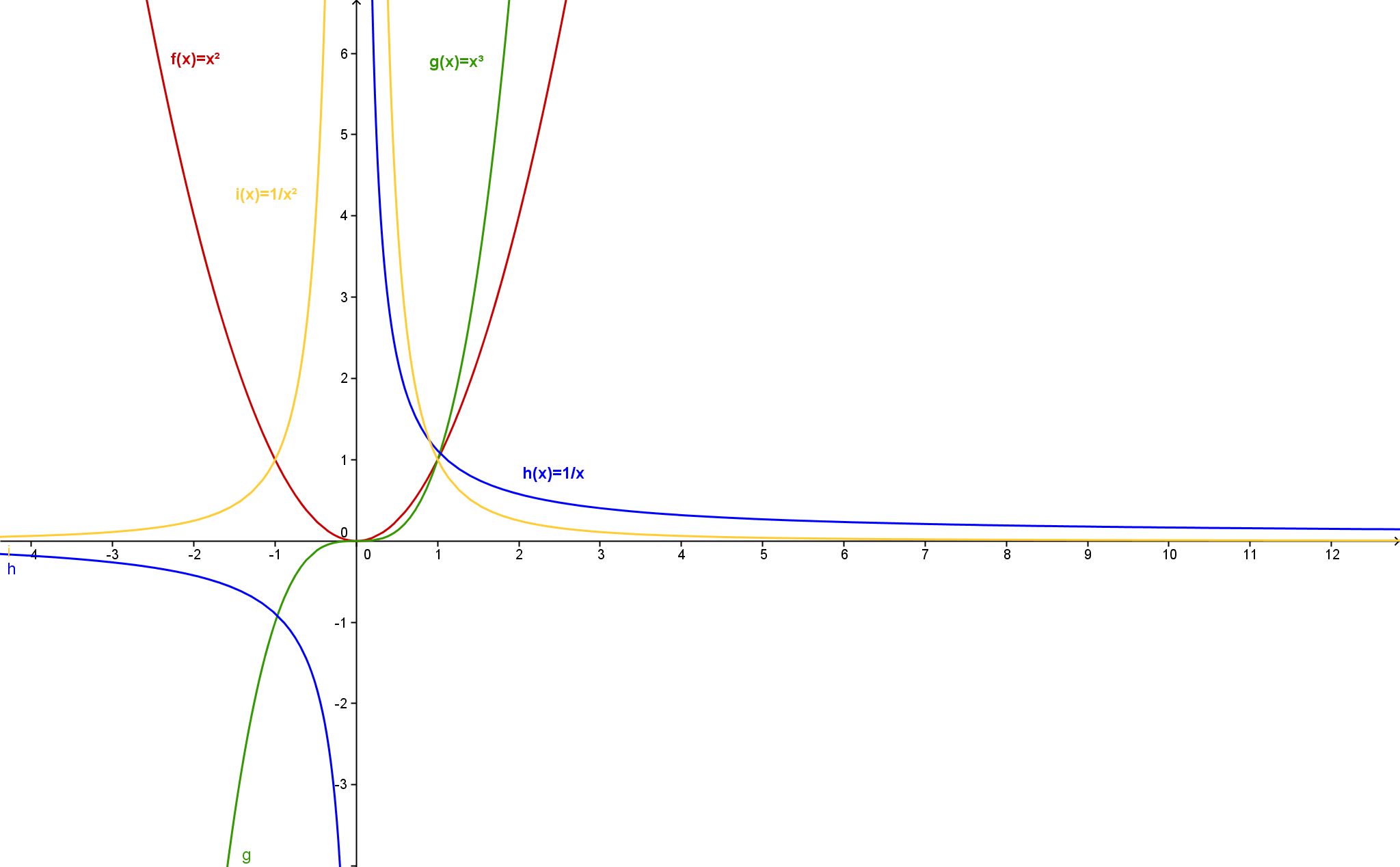 Potenzgesetze
Potenzen und Potenzfunktionen Abschnitt I
Potenzen
Potenzfunktionen und ihre Eigenschaften
Abbilden von Funktionsgraphen
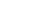 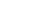 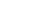 Wie können Gleichungen der Form                                            gelöst werden?
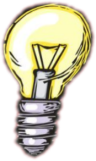 Wir benötigen die n-te Wurzel:
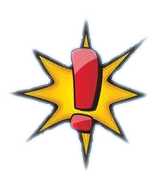 Es gelten Folgende Zusammenhänge:
Potenzen
Zusammenhänge mit Wurzeln
Potenzgesetze
Potenzfunktionen und ihre Eigenschaften
Abbilden von Funktionsgraphen
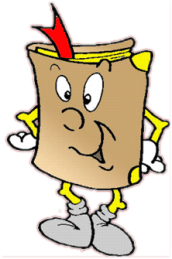 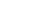 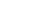 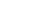 Um mit Potenzen rechnen zu können musst du die Potenzgesetze kennen:
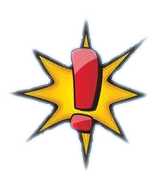 Potenzen
Zusammenhänge mit Wurzeln
Potenzgesetze
Potenzfunktionen und ihre Eigenschaften
Abbilden von Funktionsgraphen
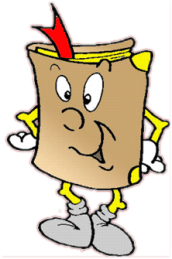 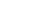 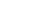 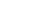 Eine Potenzfunktion ist eine Funktion der Form:
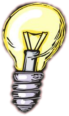 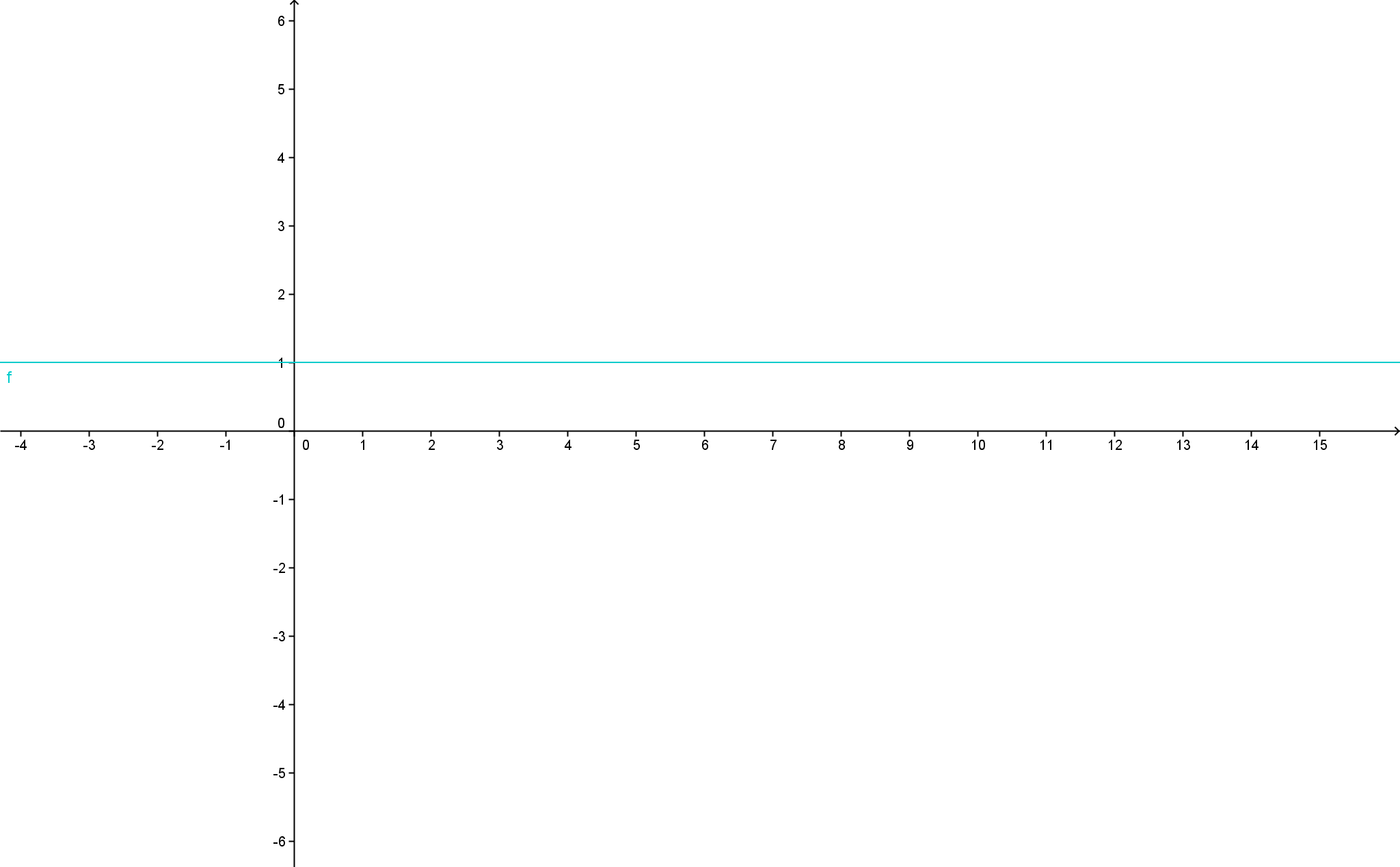 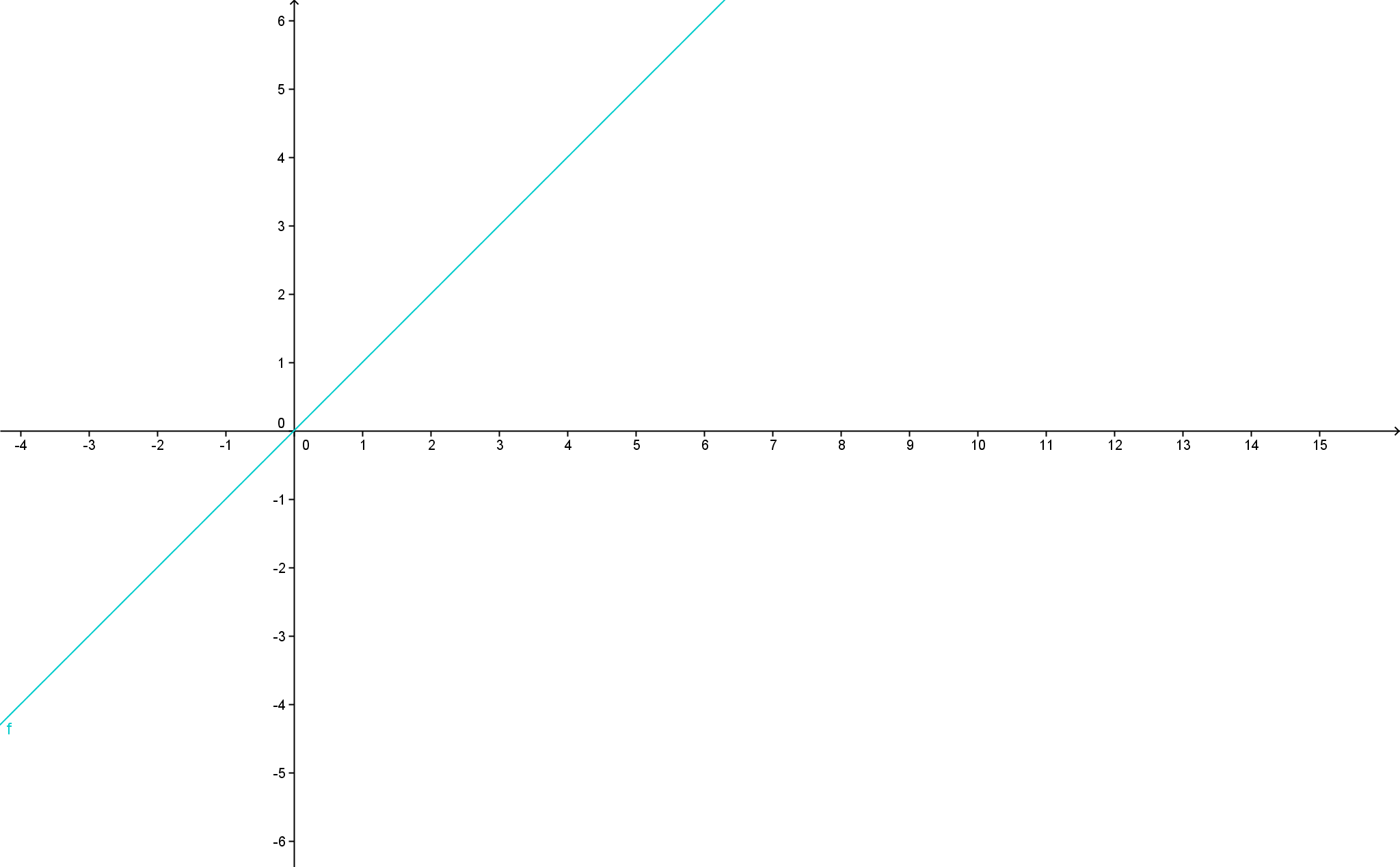 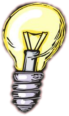 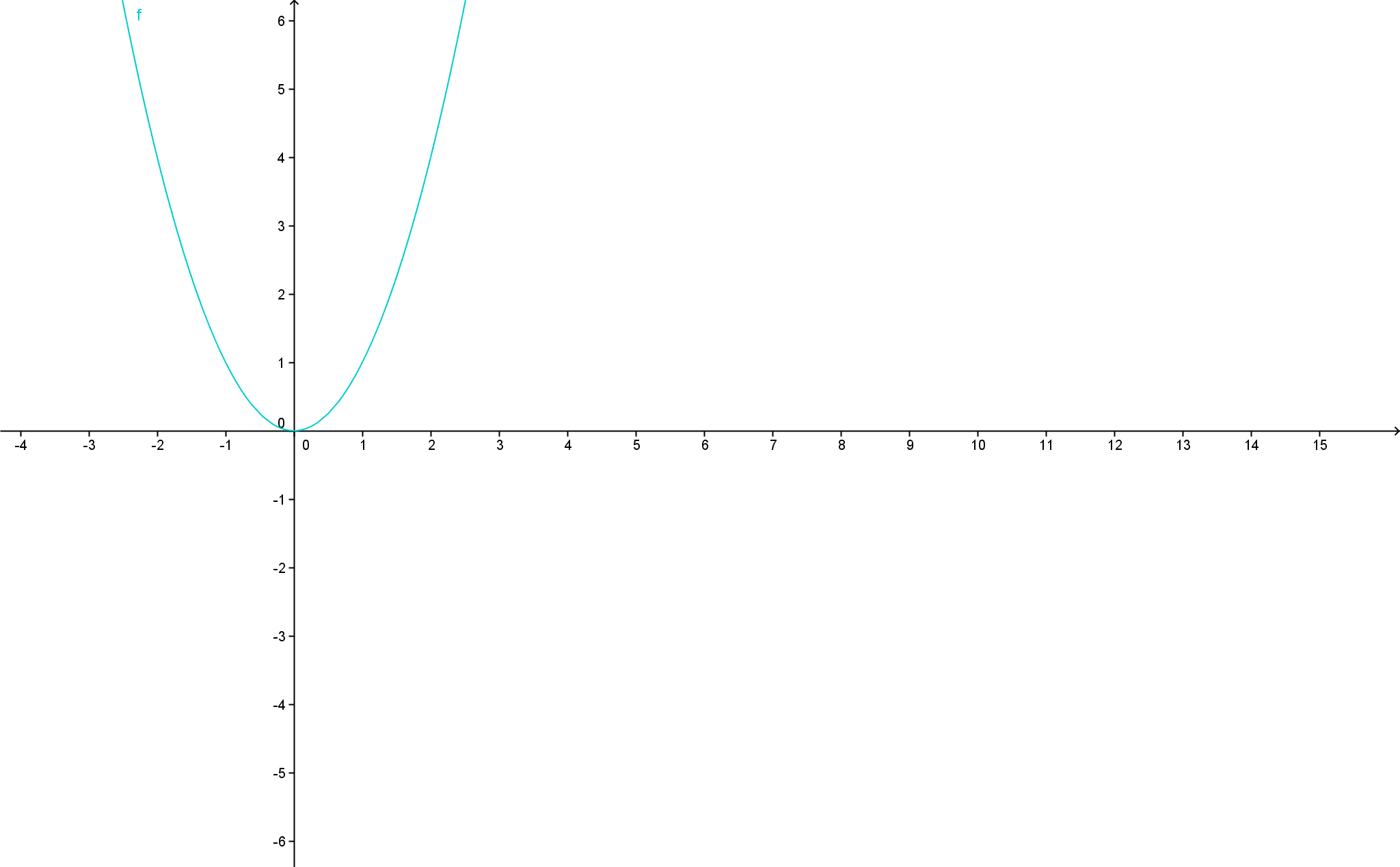 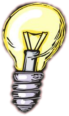 Potenzen
Potenzfunktionen und ihre Eigenschaften
Definition Potenzfunktion
Sonderfall lineare Funktionen
Sonderfall quadratische Funktion
Potenzfunktionen
Abbilden von Funktionsgraphen
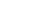 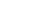 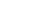 y-Achsen-Abschnitt
Steigung
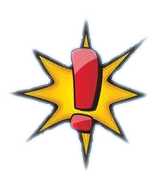 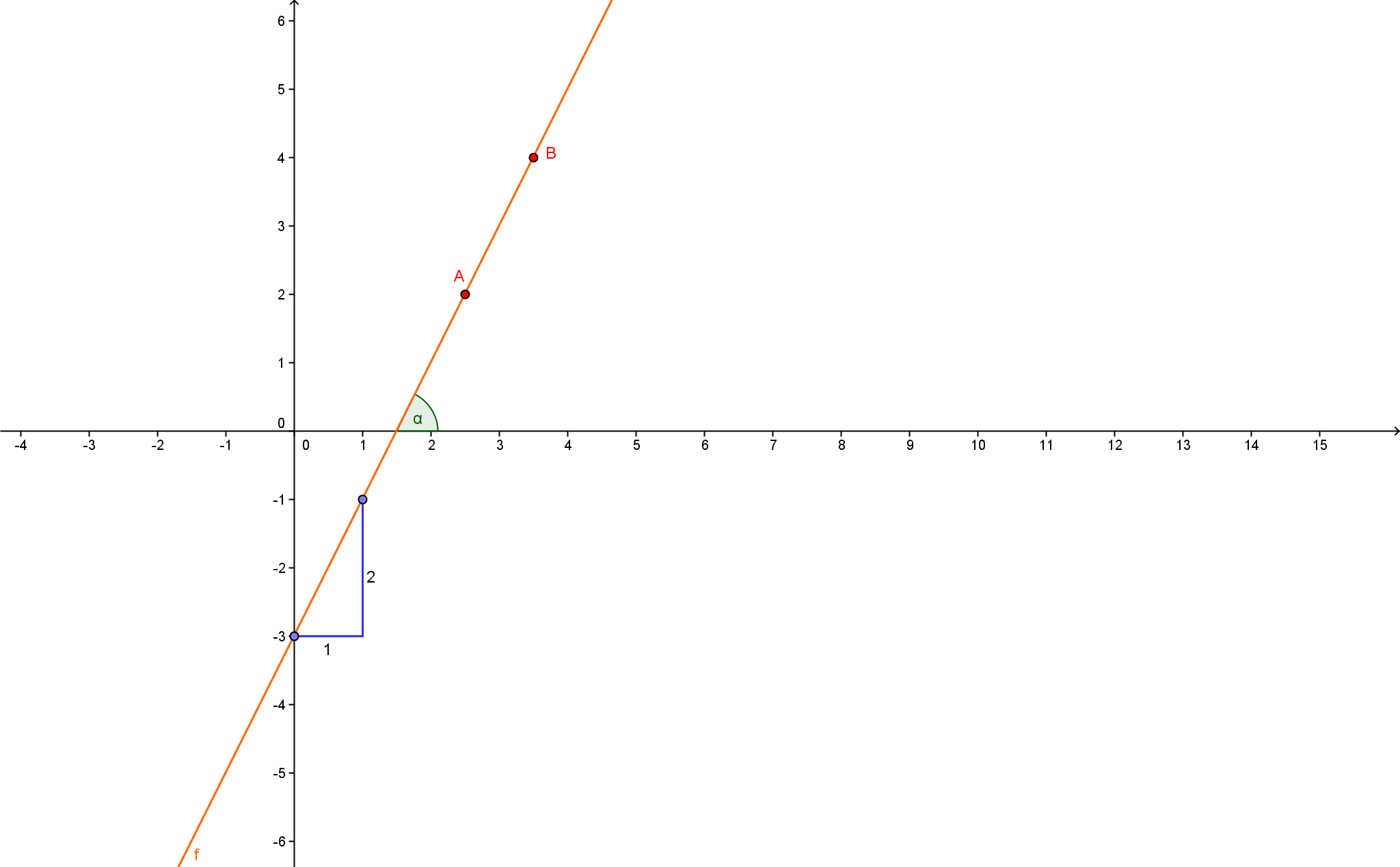 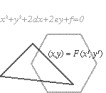 Um zu sehen, wie sich Steigung und y-Achsen-Abschnitt auswirken probiere das GeoGebra-Applet-Lineare Funktionen aus
Potenzen
 Potenzfunktionen und ihre Eigenschaften
Definition Potenzfunktion
[Exkurs] lineare Funktionen
[Exkurs] quadratische Funktion
Potenzfunktionen
 Abbilden von Funktionsgraphen
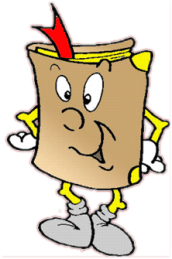 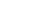 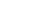 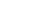 y-Achsen-Abschnitt
Steigung
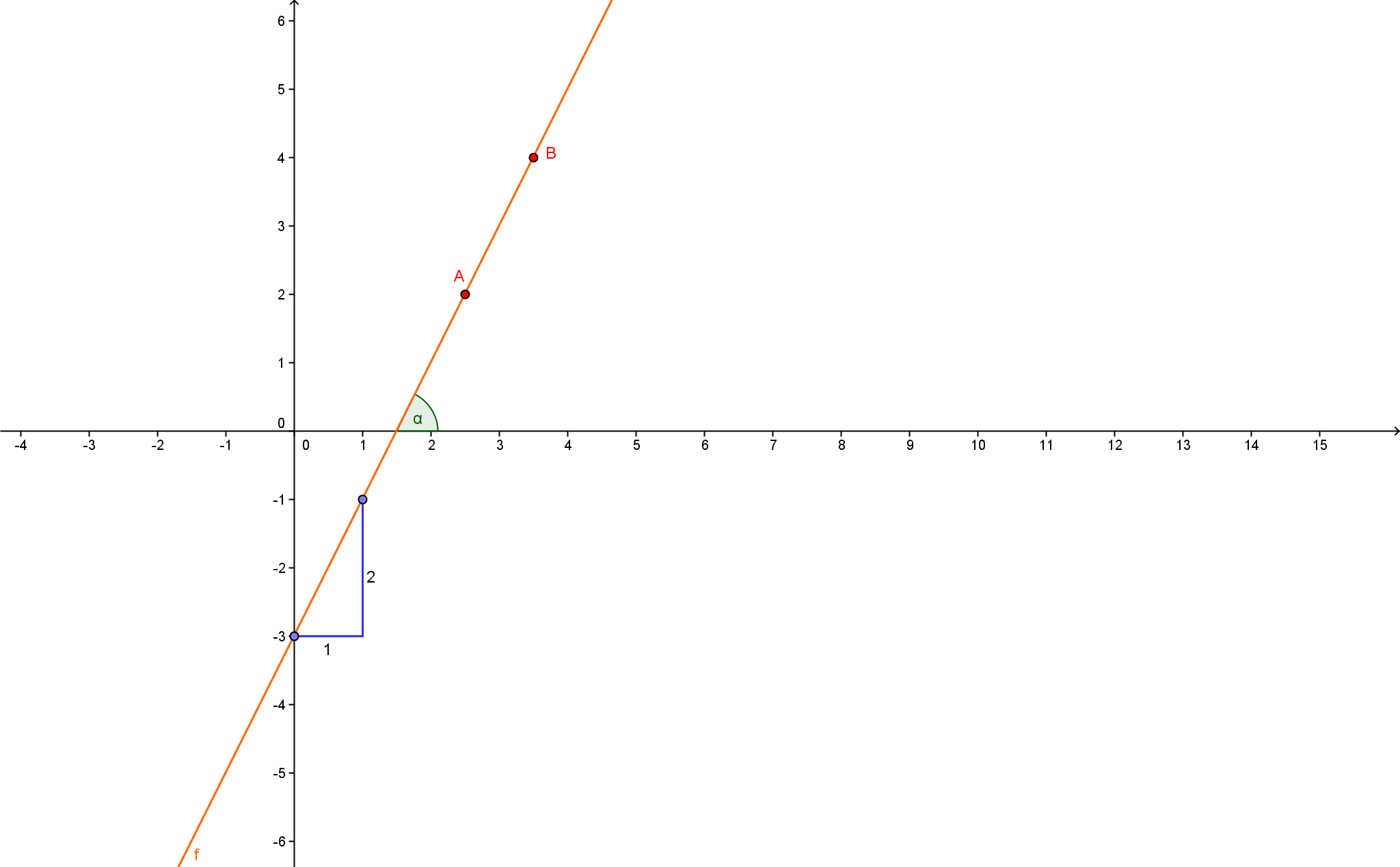 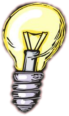 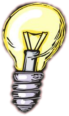 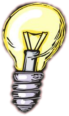 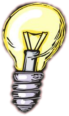 Potenzen
Potenzfunktionen und ihre Eigenschaften
Definition Potenzfunktion
[Exkurs] lineare Funktionen
[Exkurs] quadratische Funktion
Potenzfunktionen
Abbilden von Funktionsgraphen
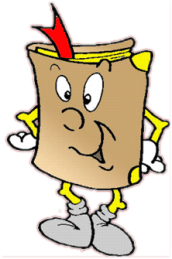 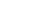 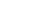 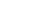 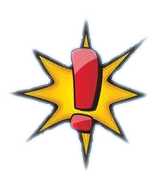 quadr.
Binomische
Formel
Ergänzung
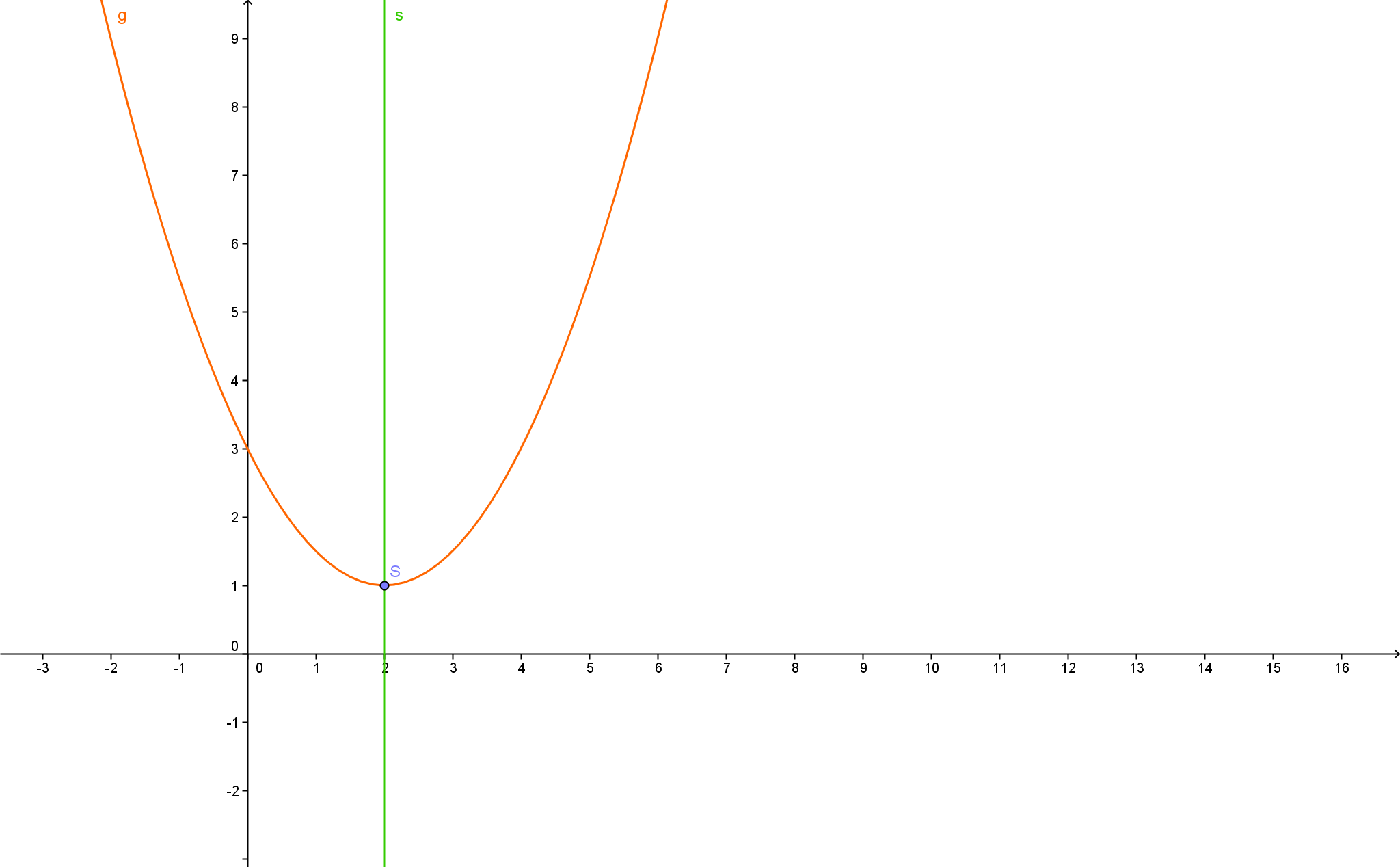 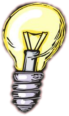 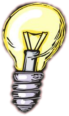 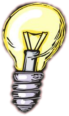 Potenzen
Potenzfunktionen und ihre Eigenschaften
Definition Potenzfunktion
[Exkurs] lineare Funktionen
[Exkurs] quadratische Funktion
Potenzfunktionen
Abbilden von Funktionsgraphen
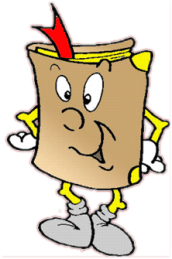 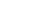 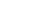 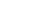 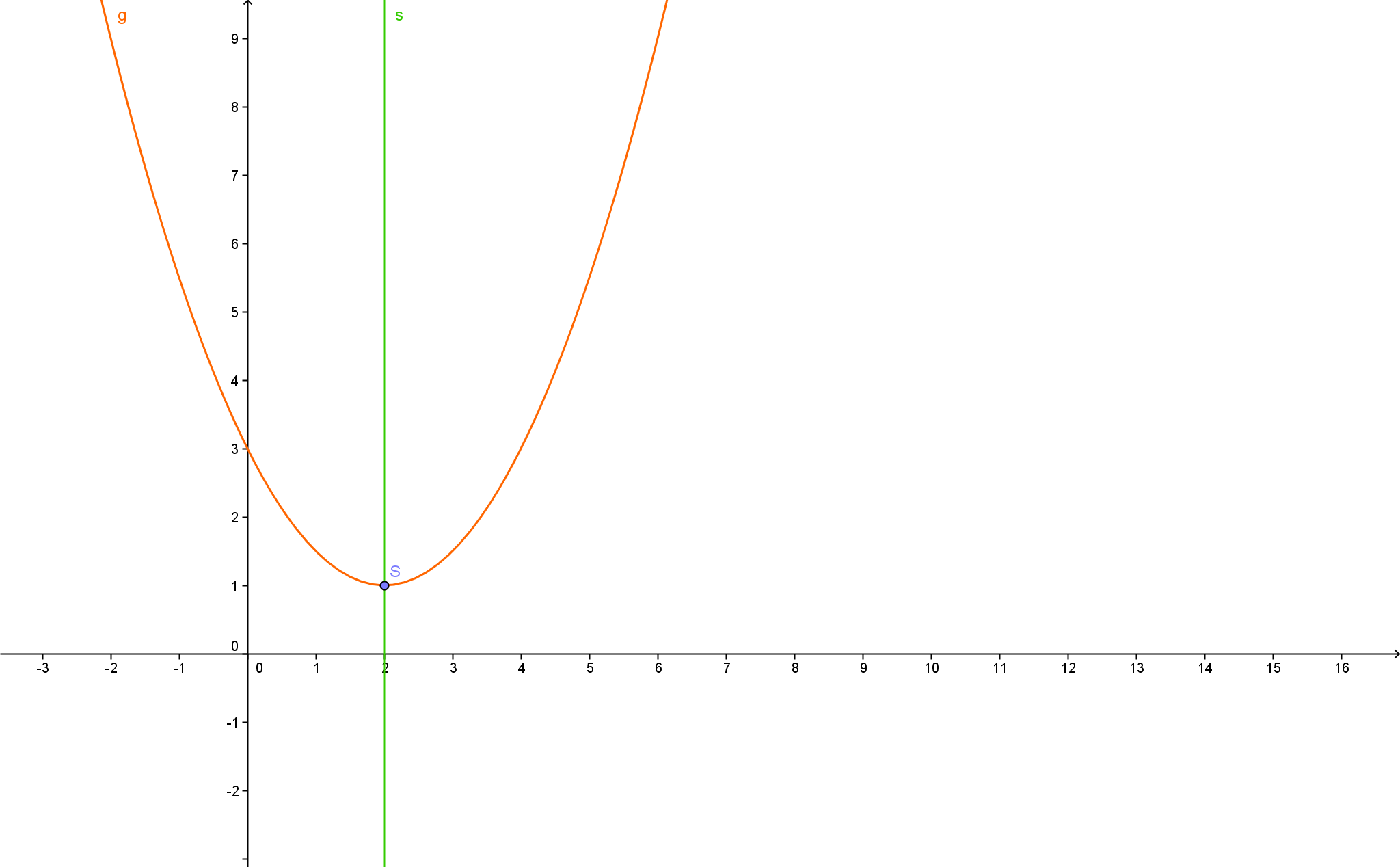 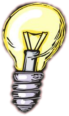 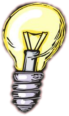 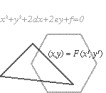 Um zu sehen, wie sich Öffnungsfaktor a die Parameter b und c auf die Prabel auswirken probiere das GeoGebra-Applet „Quadratische Funktionen“ aus
Potenzen
Potenzfunktionen und ihre Eigenschaften
Definition Potenzfunktion
[Exkurs] lineare Funktionen
[Exkurs] quadratische Funktion
Potenzfunktionen
Abbilden von Funktionsgraphen
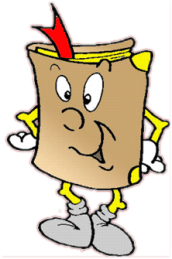 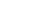 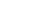 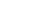 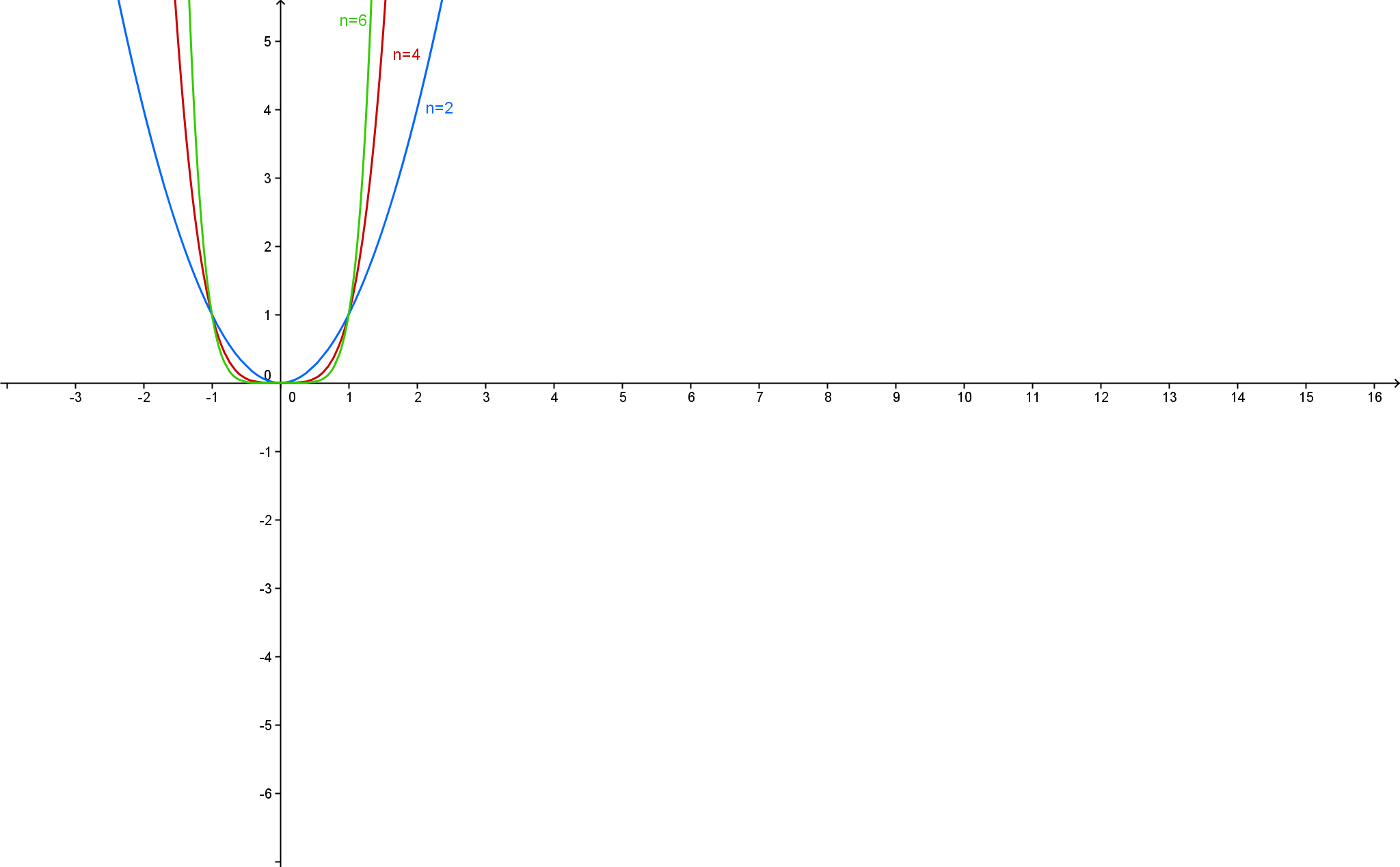 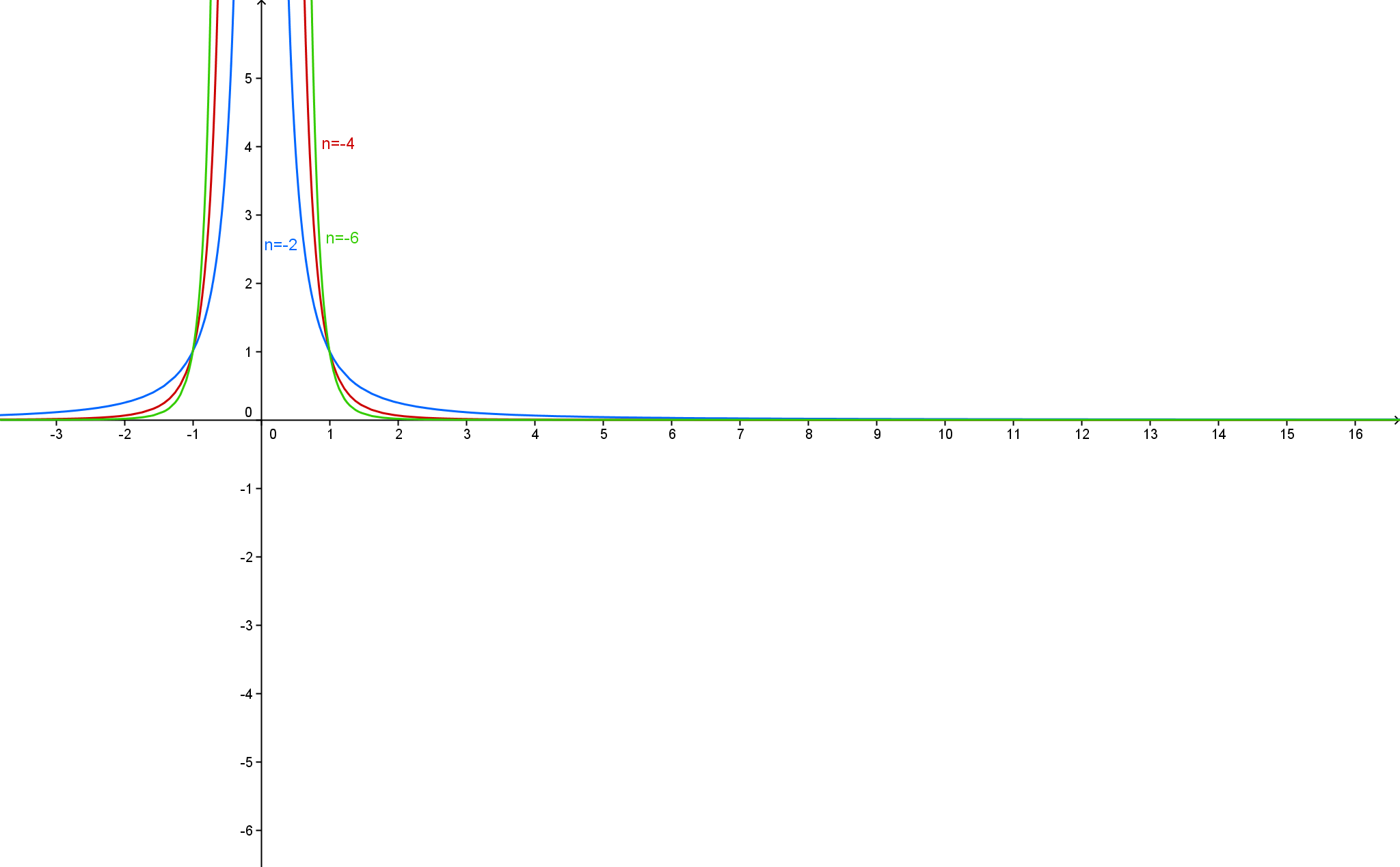 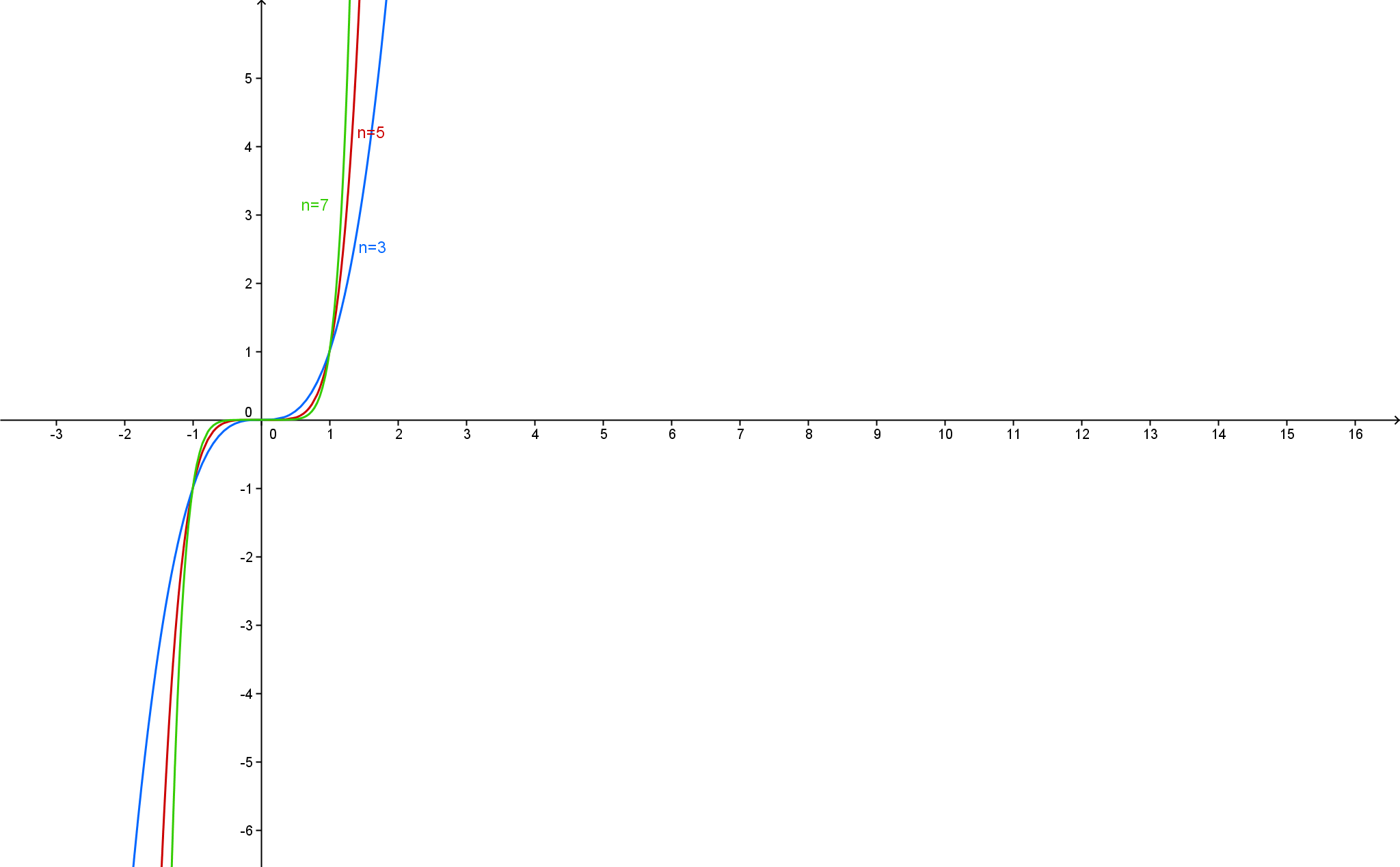 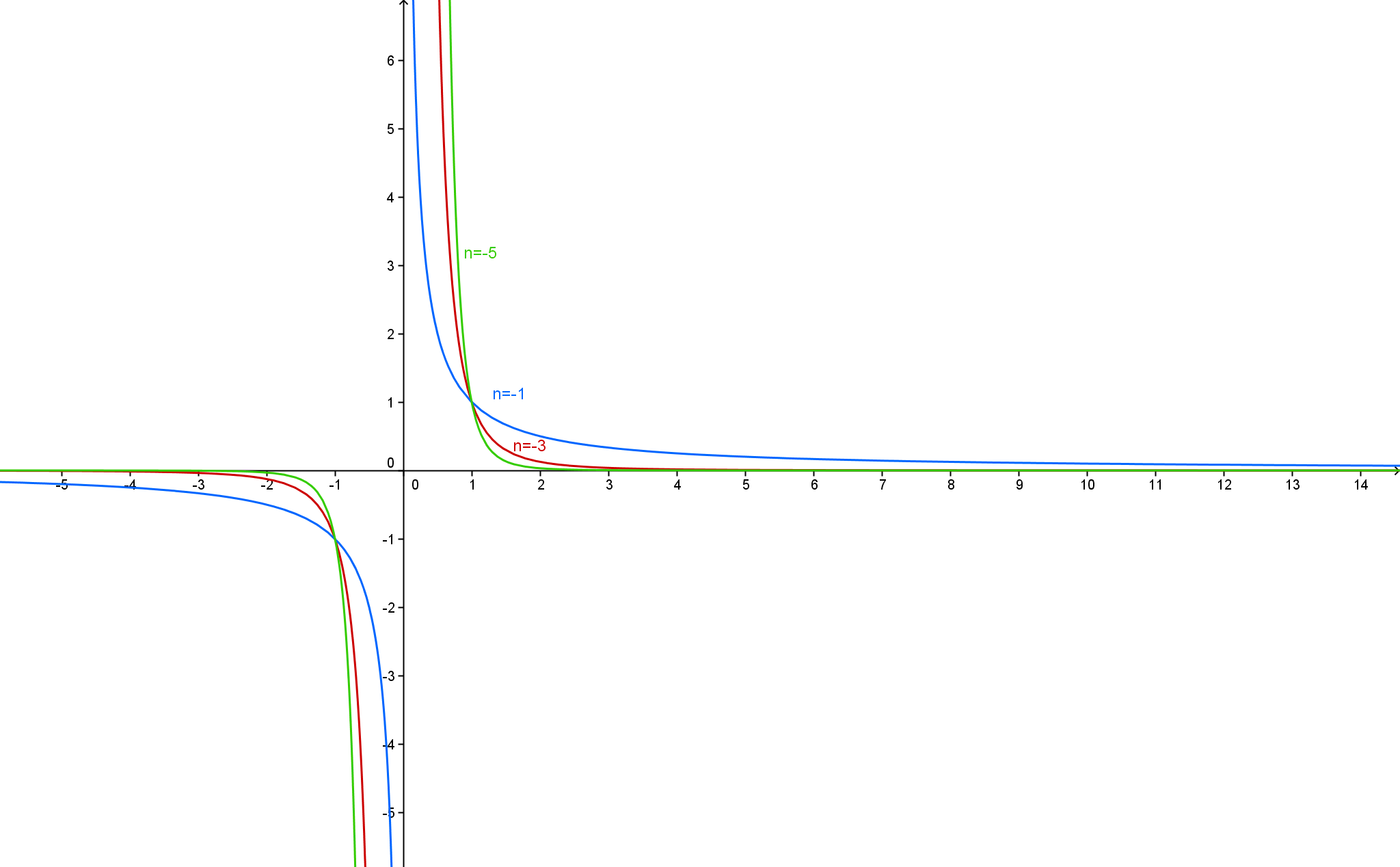 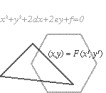 Um die Eigenschaften der Potenzfunktionen zu erkennen benutze das GeoGebra-Applet „Potenzfunktionen“ aus.
Potenzen
Potenzfunktionen und ihre Eigenschaften
Definition Potenzfunktion
[Exkurs] lineare Funktionen
[Exkurs] quadratische Funktion
Potenzfunktionen
Abbilden von Funktionsgraphen
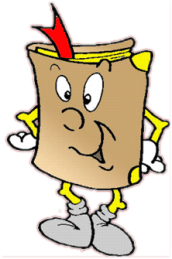 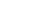 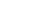 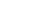 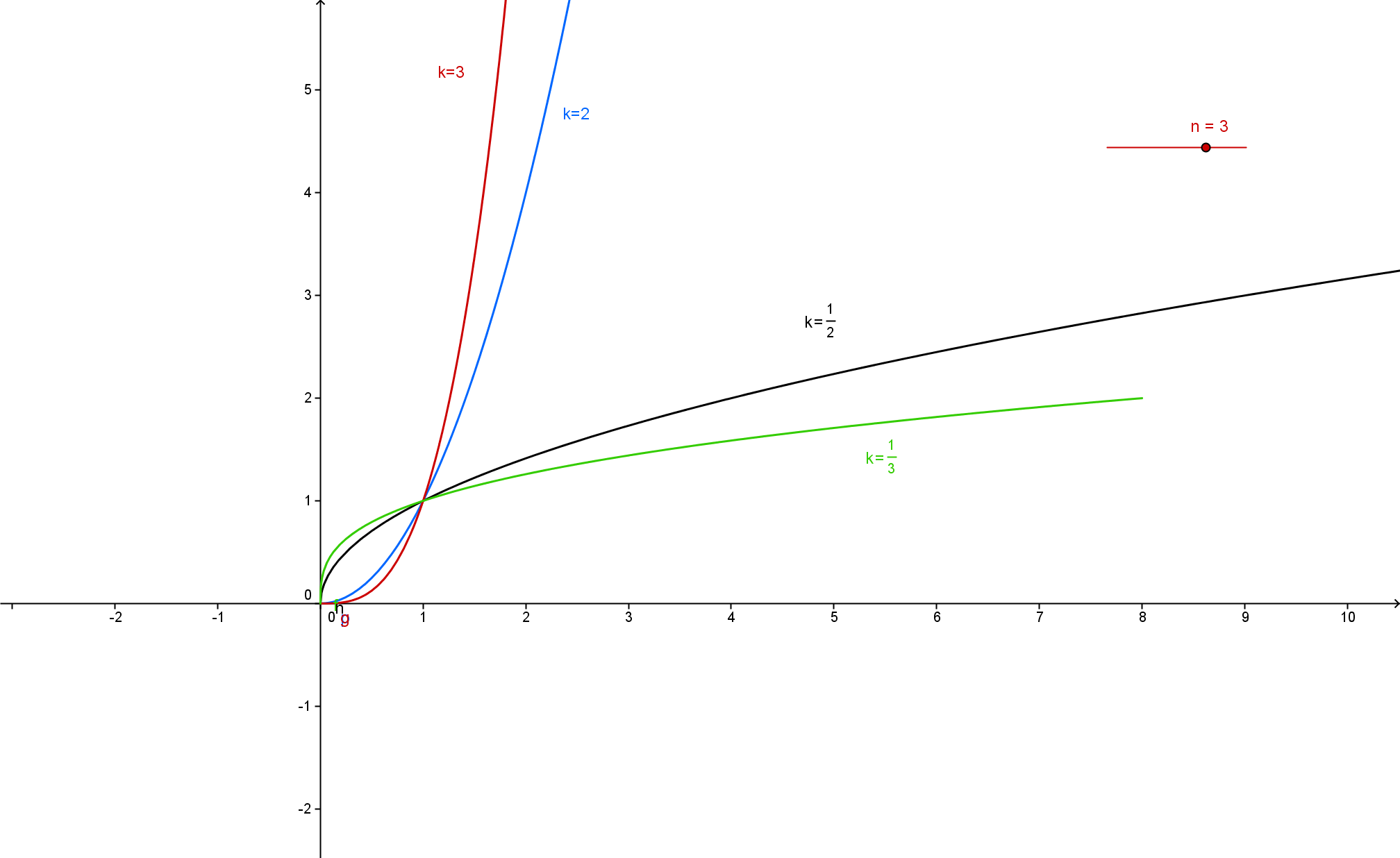 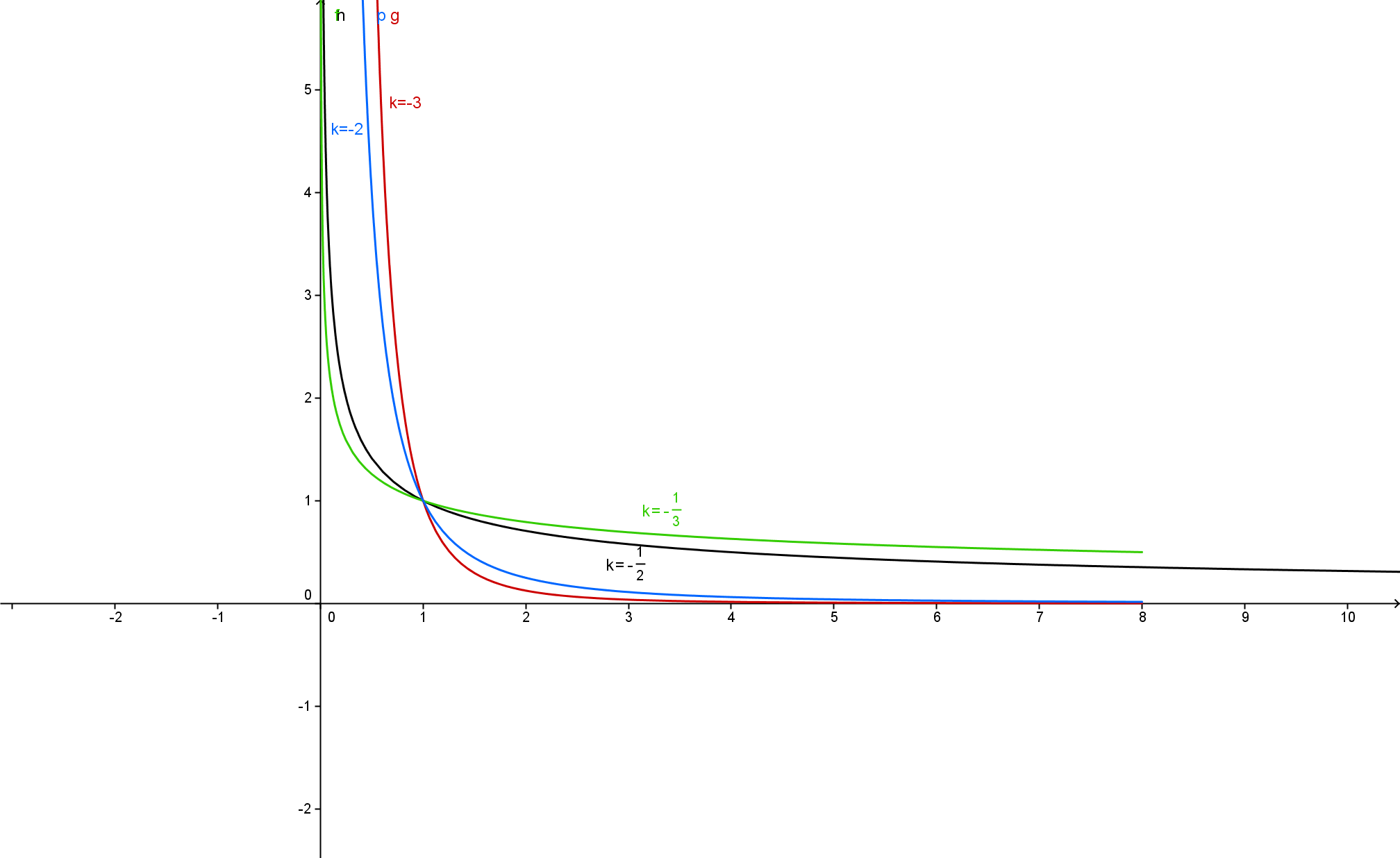 Potenzen
Potenzfunktionen und ihre Eigenschaften
Definition Potenzfunktion
[Exkurs] lineare Funktionen
[Exkurs] quadratische Funktion
Potenzfunktionen
Abbilden von Funktionsgraphen
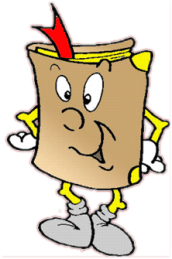 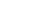 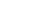 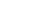 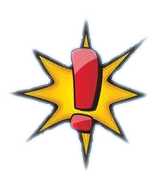 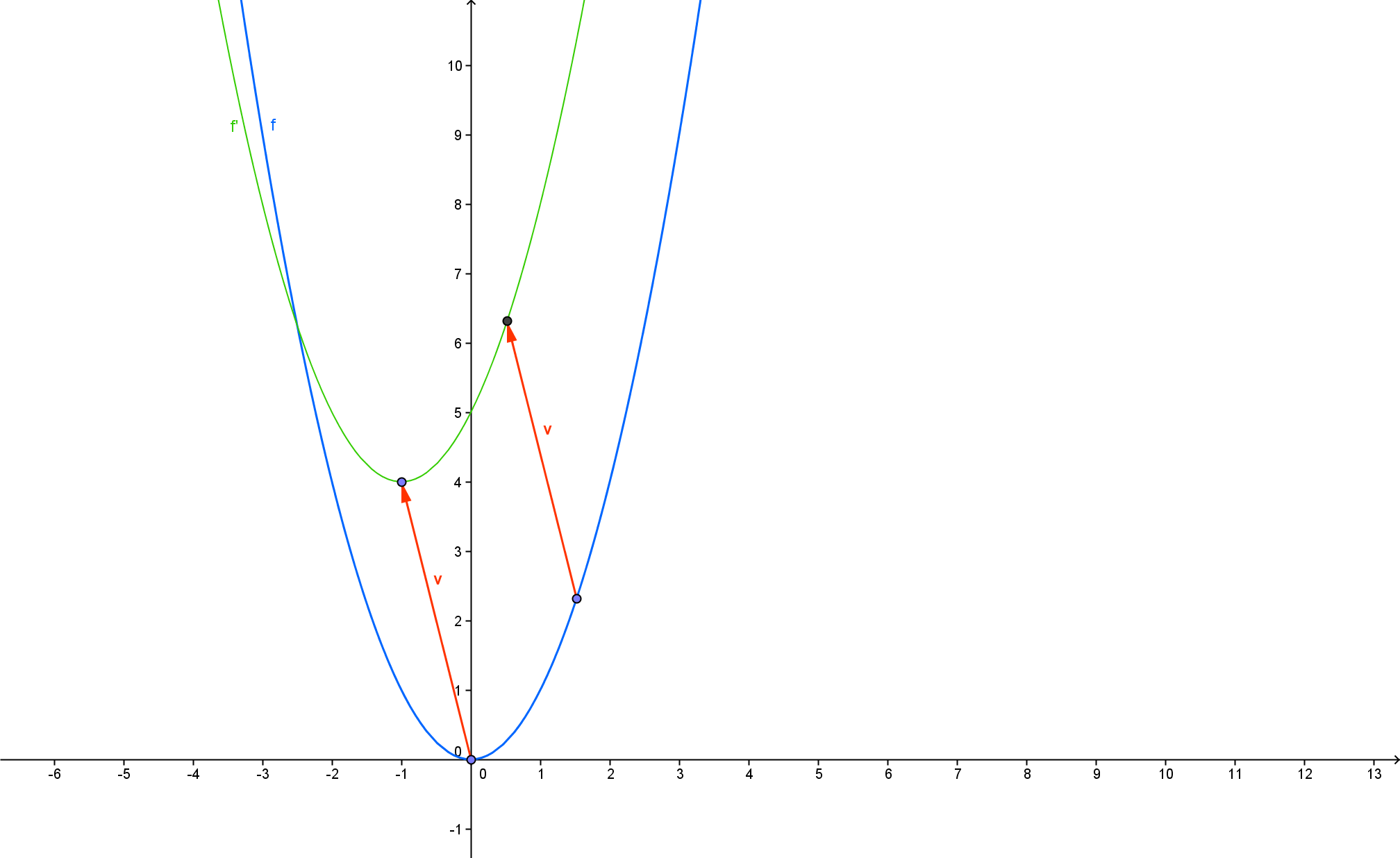 Potenzen
Potenzfunktionen und ihre Eigenschaften
Abbilden von Funktionsgraphen
Prallelverschiebung
Orthogonale Affinität
Achsenspiegelung
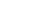 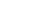 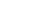 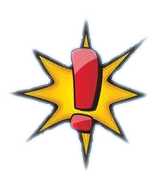 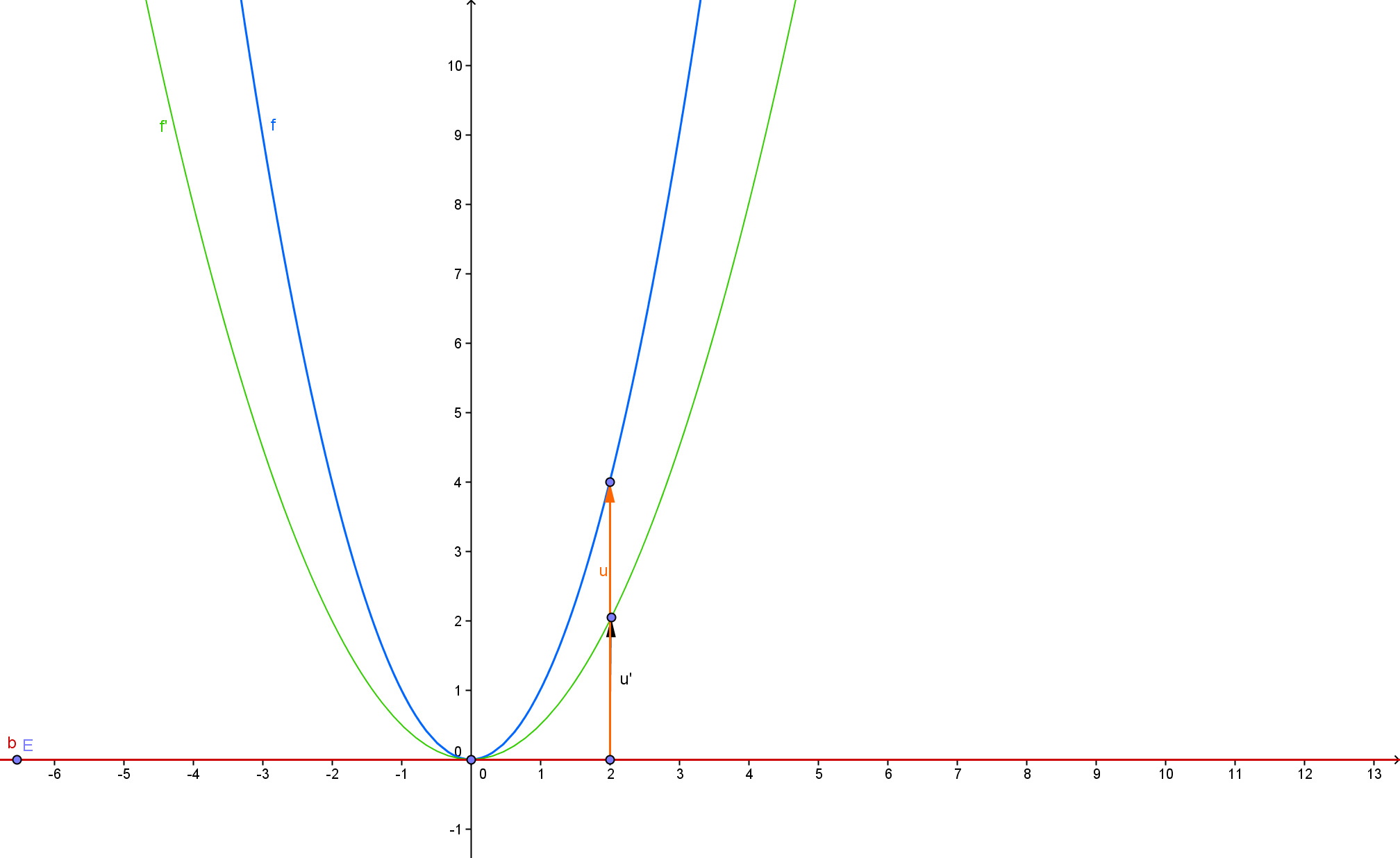 Potenzen
Potenzfunktionen und ihre Eigenschaften
Abbilden von Funktionsgraphen
Prallelverschiebung
Orthogonale Affinität
Achsenspiegelung
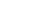 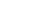 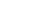 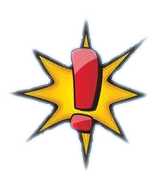 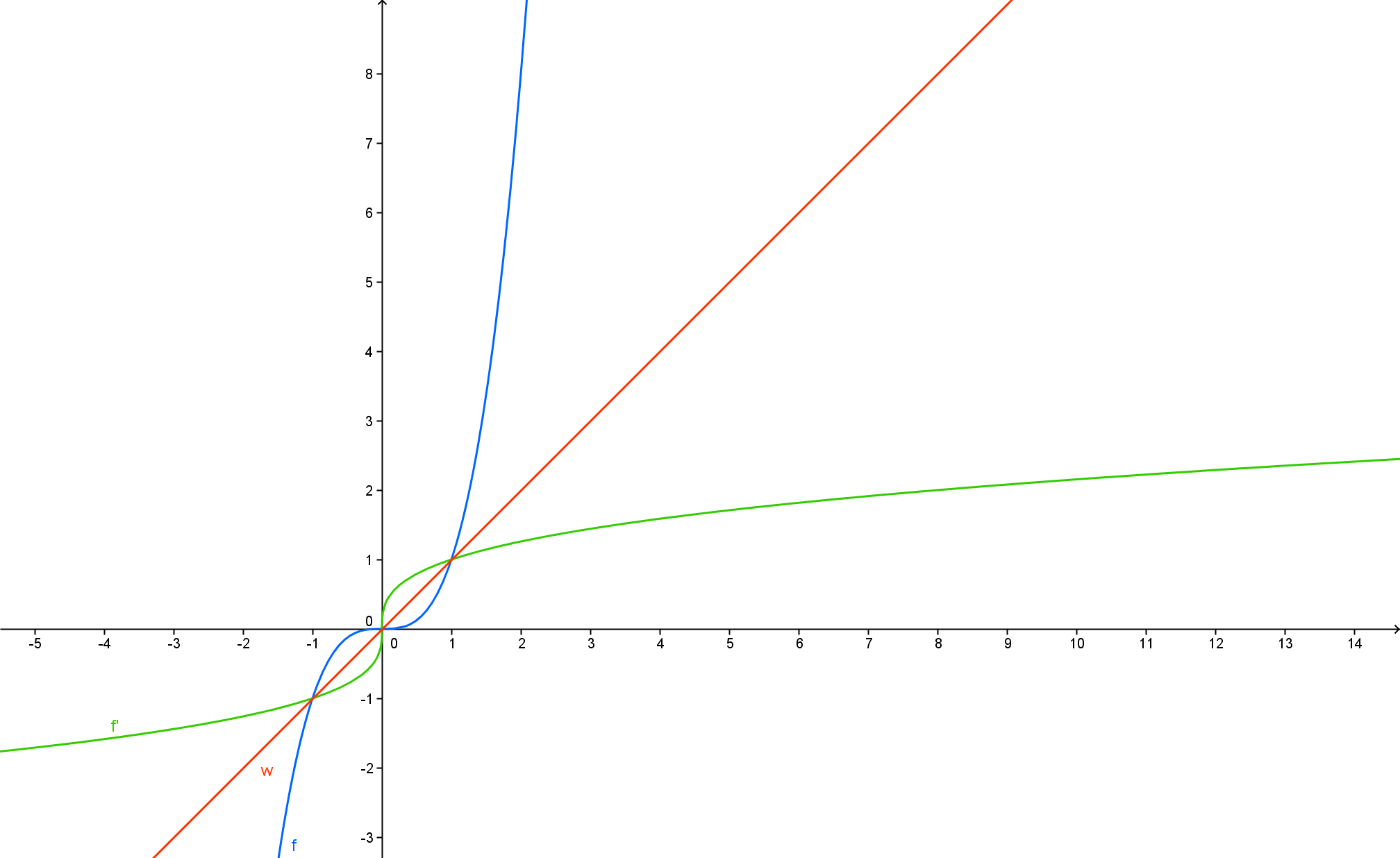 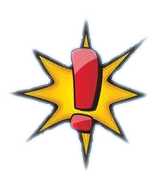 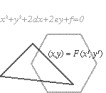 Die einzelnen Abbildungen können auch hintereinander ausgeführt werden. Probier es mit dem GeoGebra-Applet „Abbildungen“ aus.
Potenzen
Potenzfunktionen und ihre Eigenschaften
Abbilden von Funktionsgraphen
Prallelverschiebung
Orthogonale Affinität
Achsenspiegelung